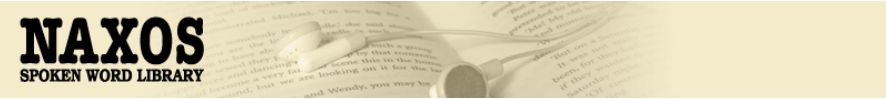 2020 Naxos Spoken Word Library User Guide
拿索斯線上有聲書圖書館使用指引
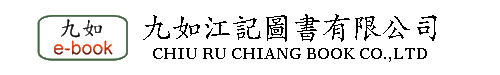 首頁
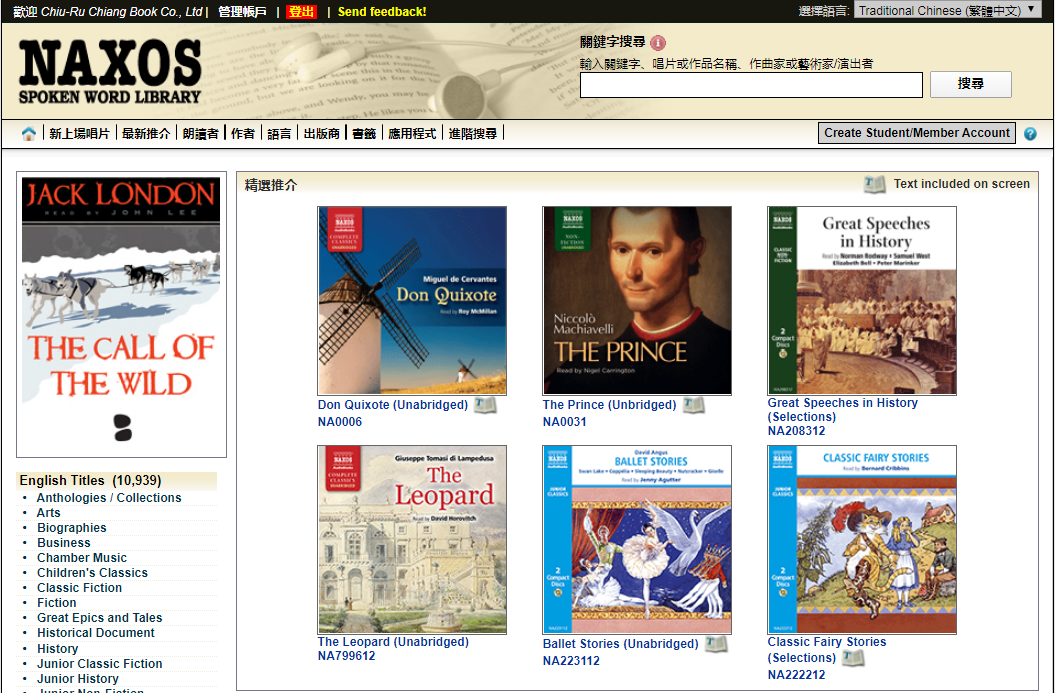 附全文(可列印)
語言作品列表
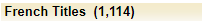 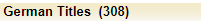 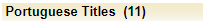 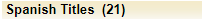 「文學精選輯」              Anthologies / Collections 
「藝術」                         Arts
「偉人名人傳記」           Biographies
「商業」 	                  Business
「室內樂」                      Chamber Music
「兒童經典著作」           Children's Classics
「經典小說」                  Classic Fiction
「小說」                         Fiction
「史詩」                         Great Epics and Tales
「歷史文獻」                  Historical Document
「歷史」                         History
「少年經典著作」           Junior Classic Fiction
「少年歷史」                  Junior History
「少年散文集」              Junior Non-Fiction
「語言」                         Language
「文學」                         Literature
「身心靈」                     Mind Body Spirit
「音樂家/作曲家傳記」  Music Biographies
「音樂教育」                  Music Education
「自然之聲」                  Nature Sounds
「散文集」                      Non-Fiction
「哲學」                         Philosophy
「其他作家戲劇」           Plays-Others
「莎士比亞戲劇」           Plays-Shakespeare
「詩詞集」                     Poetry
「廣播劇」                     Radio Drama
「放鬆音樂」                  Relaxation Music
「宗教」                         Religion
「劇目」                         Repertoire
「聖經文本」                  Sacred Texts
「榜樣」                         Samplers
「心靈自助」                  Self Help
「體育」                         Sports
「人聲」                         Vocal
「美酒入門書」              Wine Guide
「世界」                         World
有聲書目錄(英文)
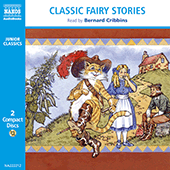 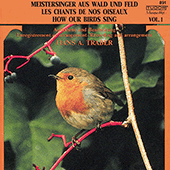 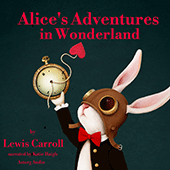 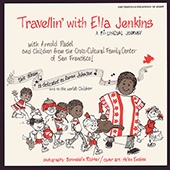 搜尋
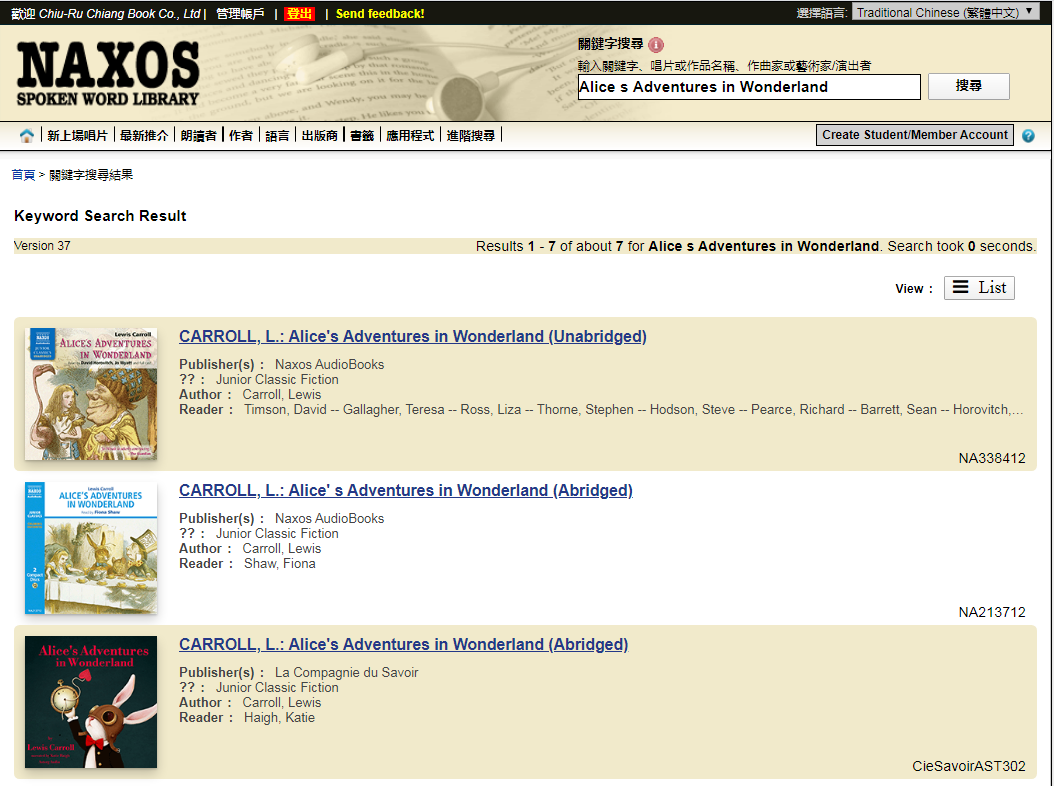 輸入關鍵字: 
Alice s Adventures in Wonderland
7本有聲書
點選圖示即可播放聆聽
播放
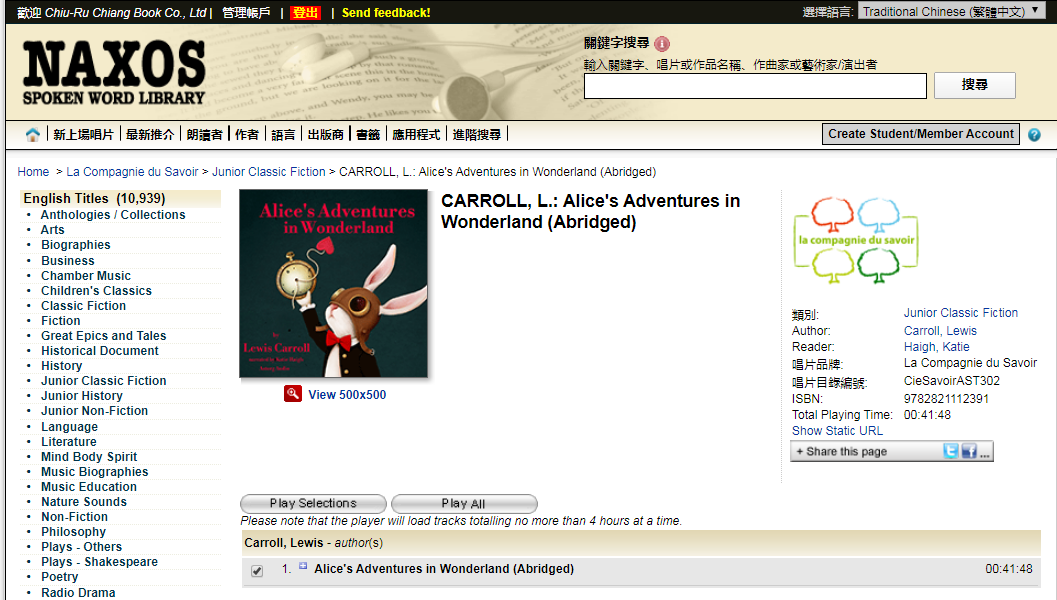 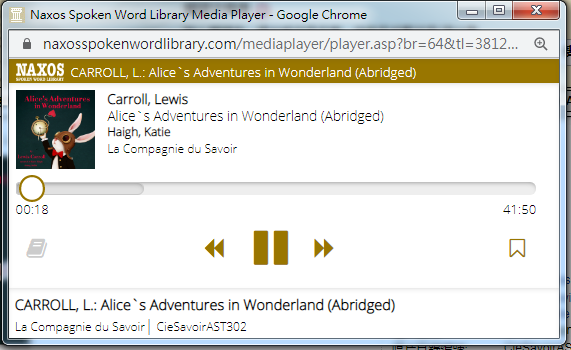 點選曲目播放
個人帳戶…(1)
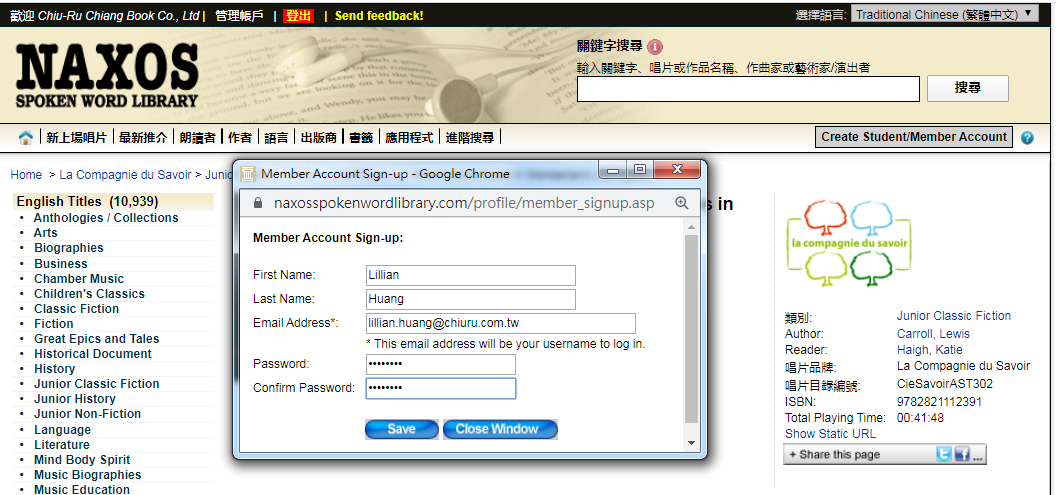 點選個人帳號註冊~
填寫英文名字/姓氏/電子郵件信箱/密碼  SAVE
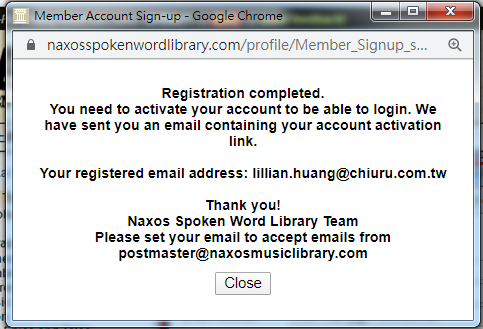 註冊完成~
至電子郵件中啟用帳號  系統會帶回登入畫面
個人帳戶…(2)
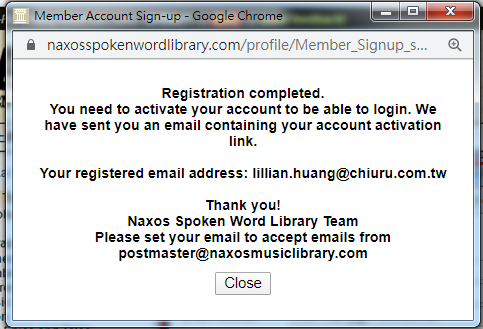 註冊完成~
至電子郵件中啟用帳號  系統會帶回登入畫面
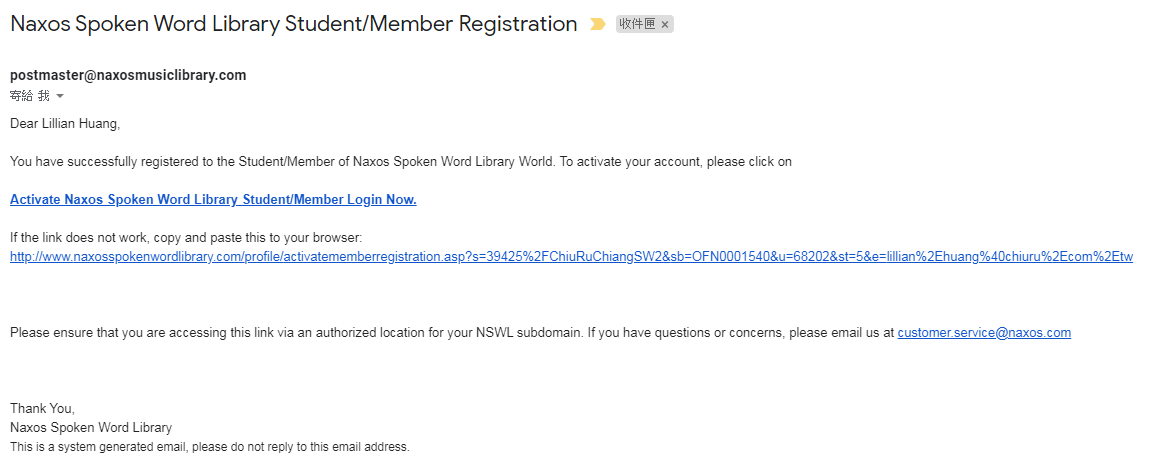 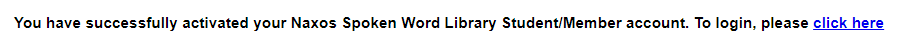 個人帳戶…(3)
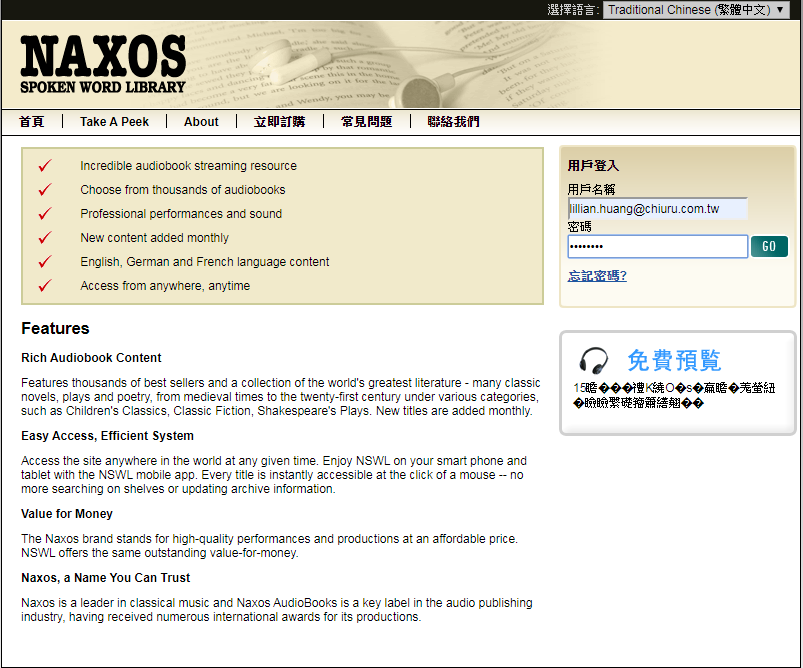 輸入註冊的帳號
Email 及密碼
個人帳戶…(4)
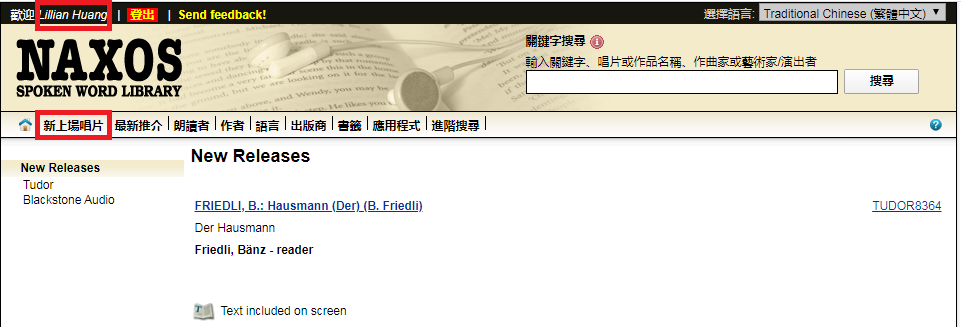 即登入個人帳號
新上場唱片
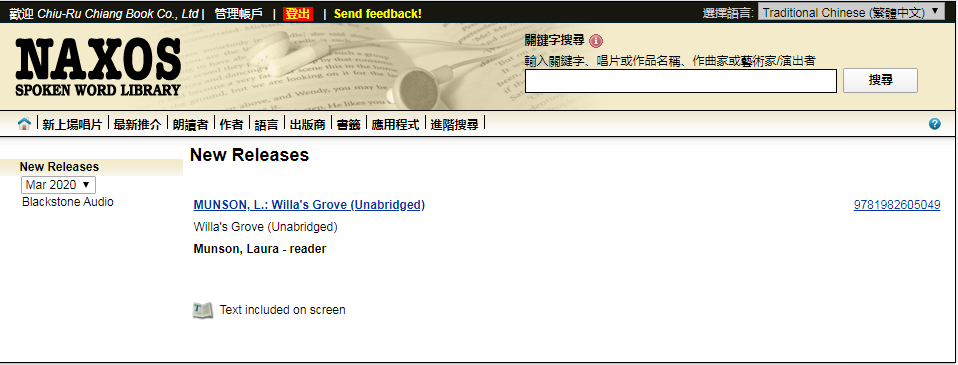 專輯名稱
專輯編號
最新推介
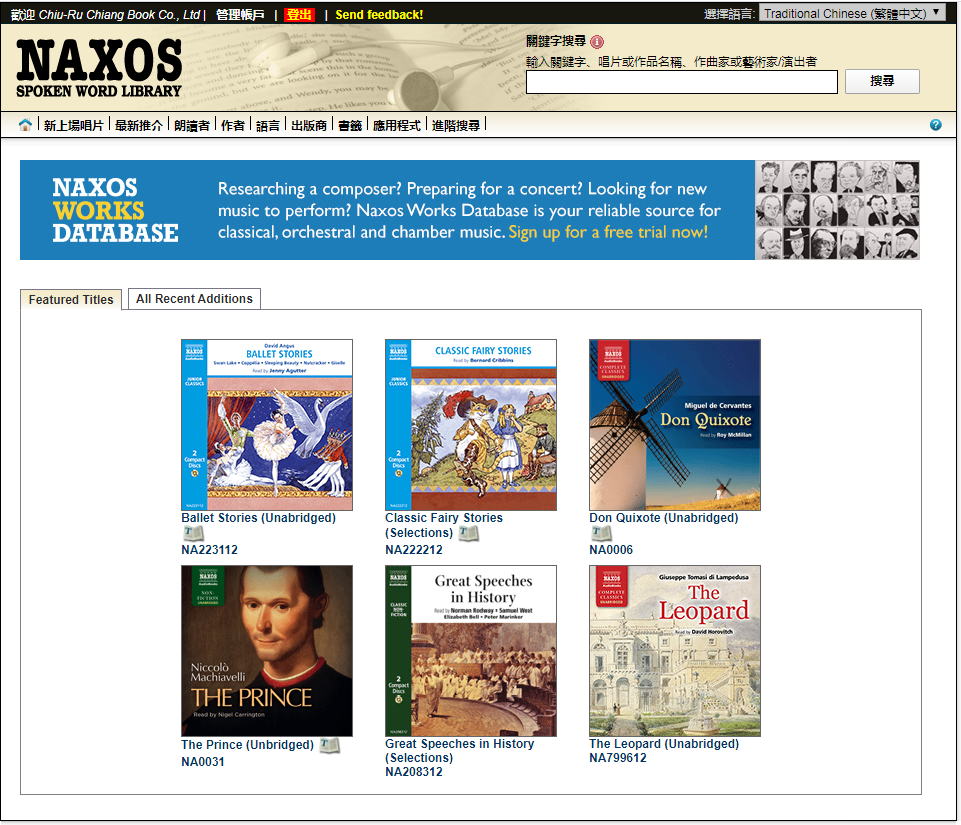 朗讀者…(1)
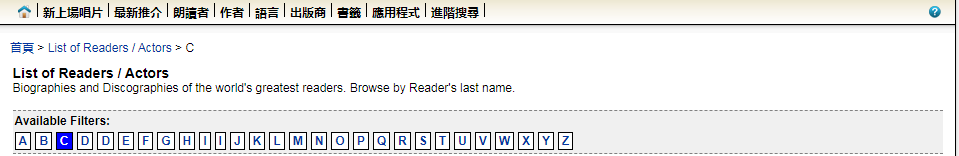 A-Z排序, 點選朗讀者進行播放
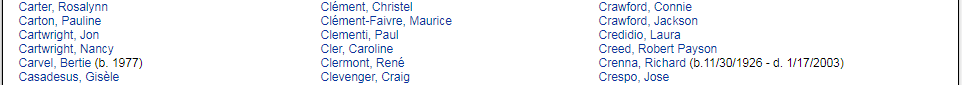 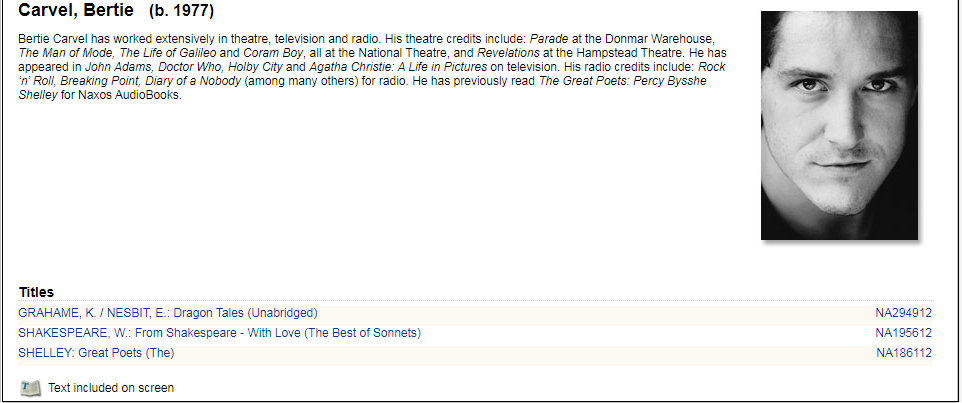 朗讀者…(2)播放
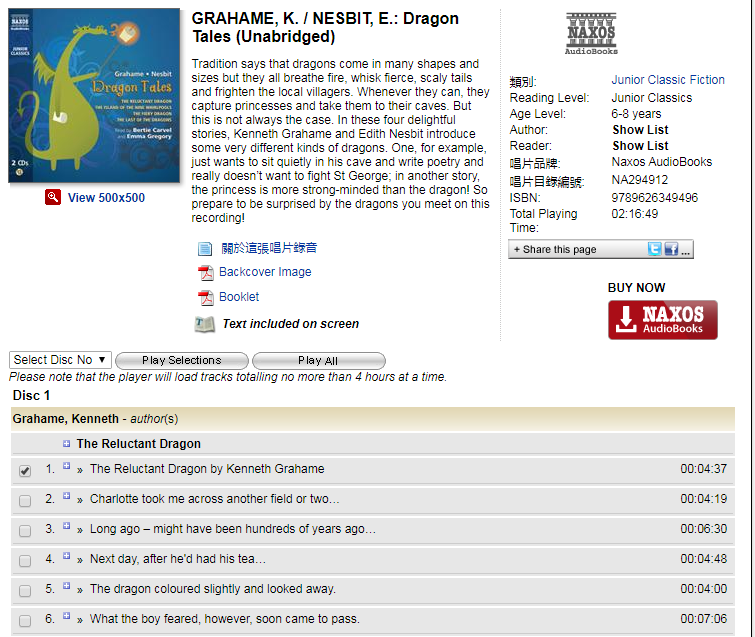 選擇播放之段落
朗讀者…(3)播放
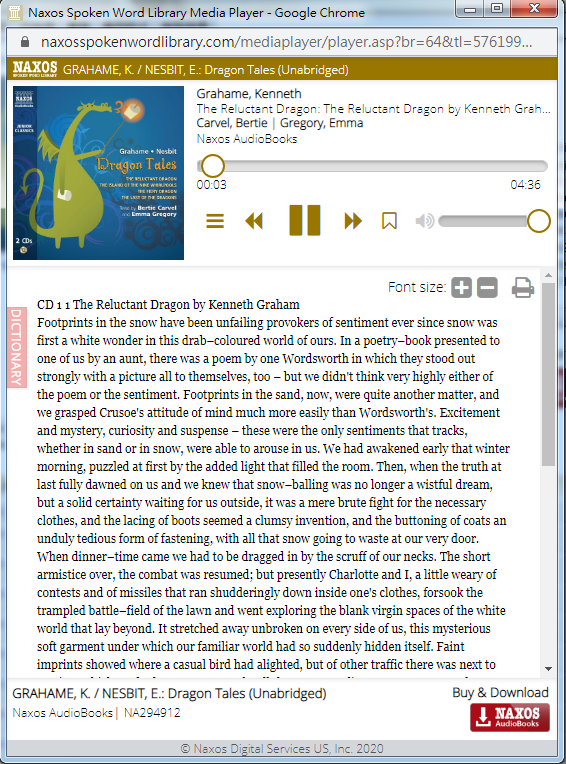 全文字型調整/列印
內文
作者
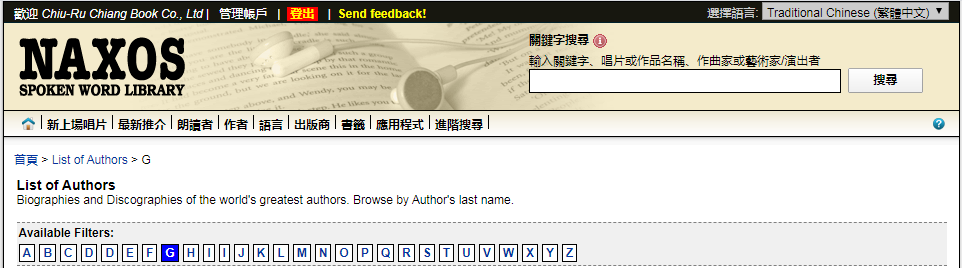 A-Z排序, 點選作者進行播放
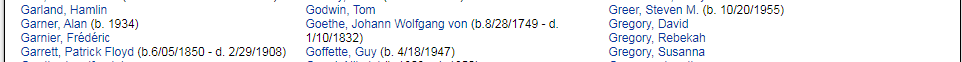 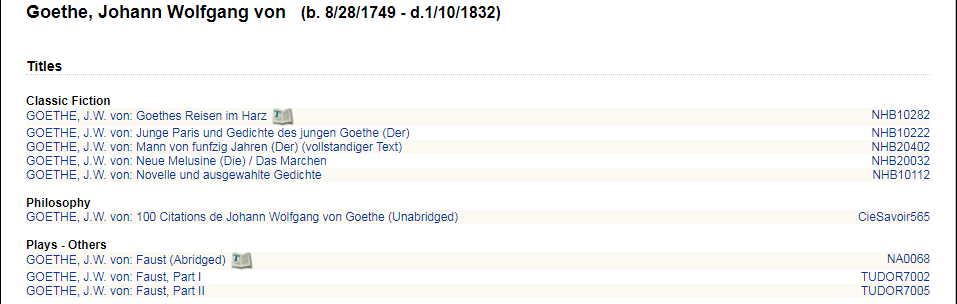 語言/類別
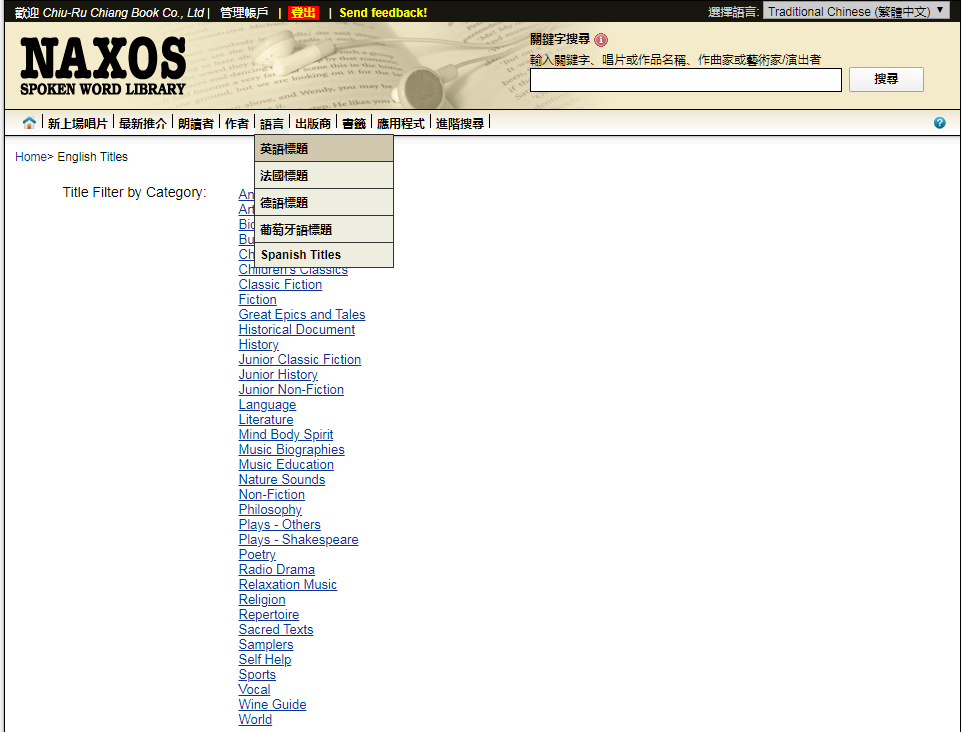 依語言/類別點選作品進行播放
出版商
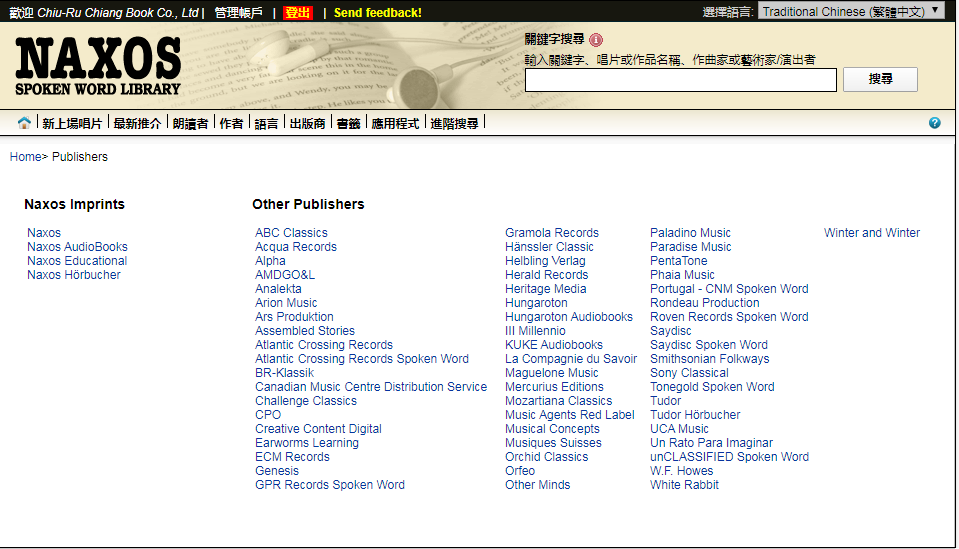 依出版社列表點選作品進行播放
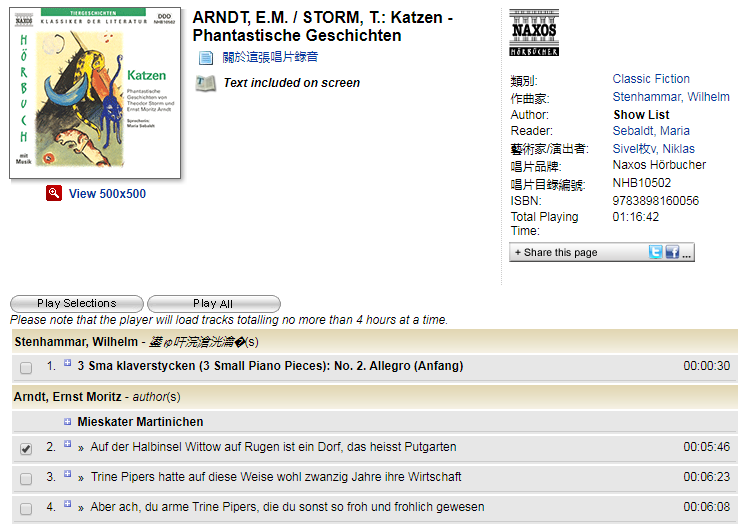 書籤…(1)
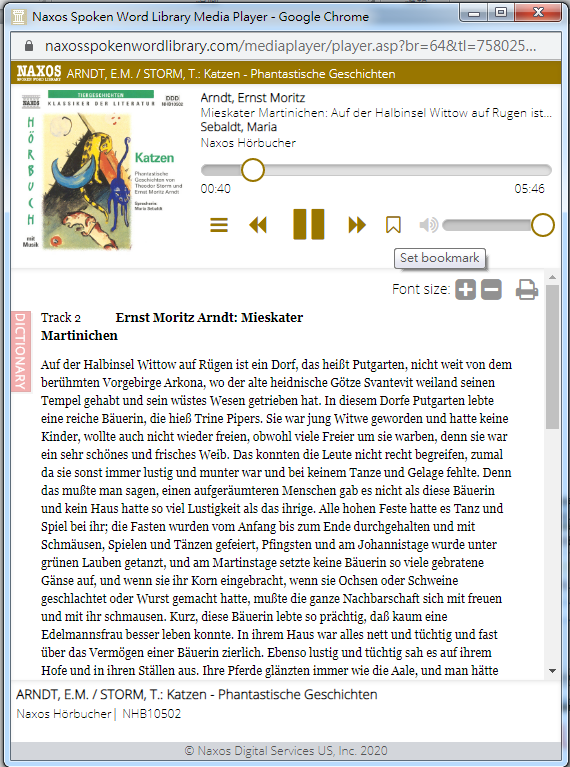 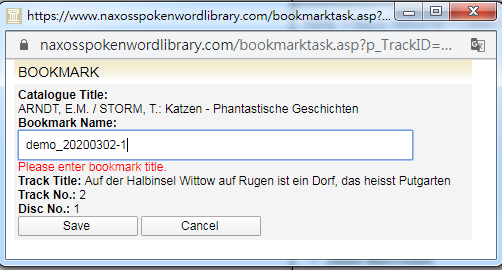 2.編輯「書籤名稱」
1.播放的有聲書段落按「書籤」功能
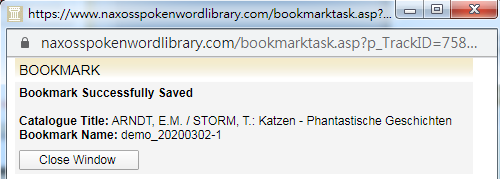 3.「書籤」儲存完成
書籤…(2)
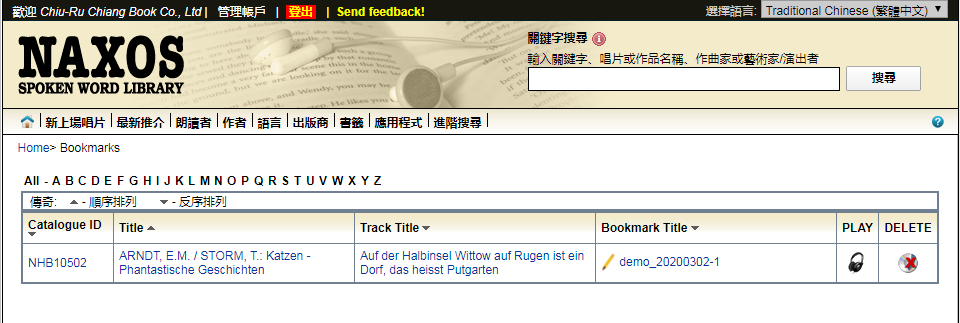 檢視「書籤」功能, 即可看見編輯之書籤
點選「耳機」圖示, 即可到標記的段落
APP 應用程式…(1)
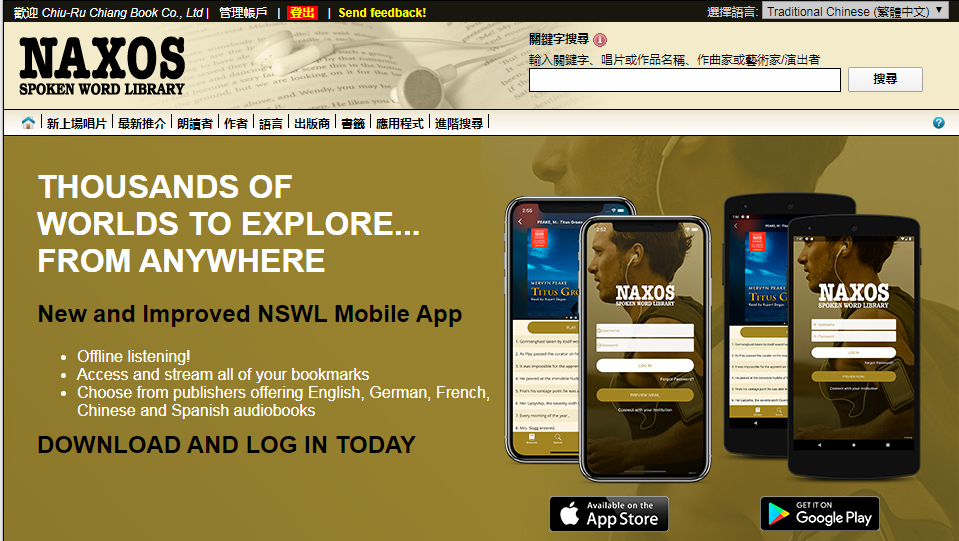 安卓手機/平板
iPhone/iPad
**輸入機構的(或個人的)帳號/密碼即可登入APP**
APP 應用程式…(2)
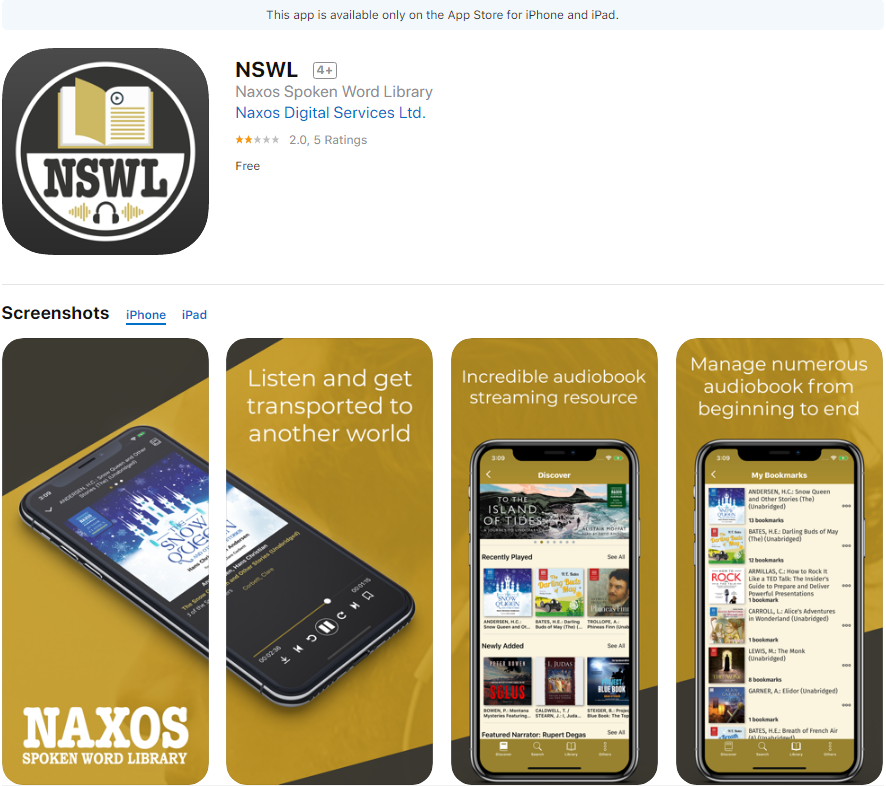 iPhone/iPad  https://apps.apple.com/us/app/nswl/id369626219
下載/安裝
APP 應用程式…(3)
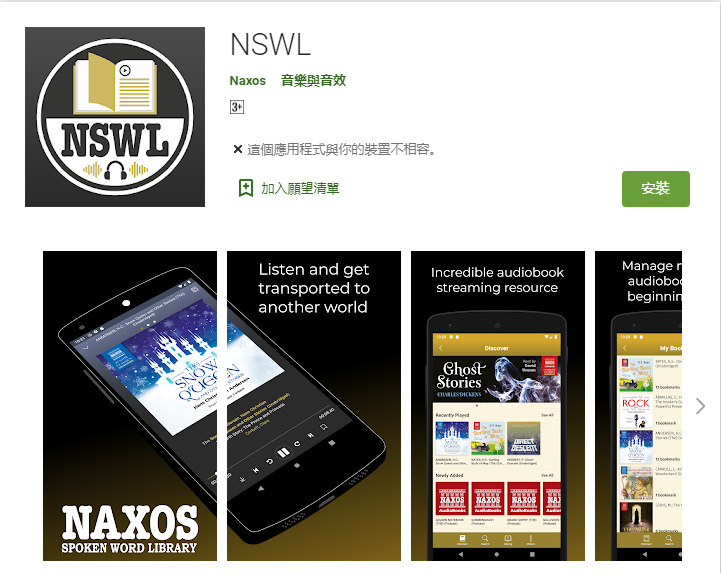 下載/安裝
安卓手機/平板 
https://play.google.com/store/apps/details?id=com.naxos.nswl
登出
賞聆完畢後請「登出」讓更多讀者可以欣賞/聆聽 ~ 謝謝!
1) 電腦版
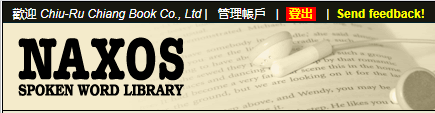 2) 行動載具版
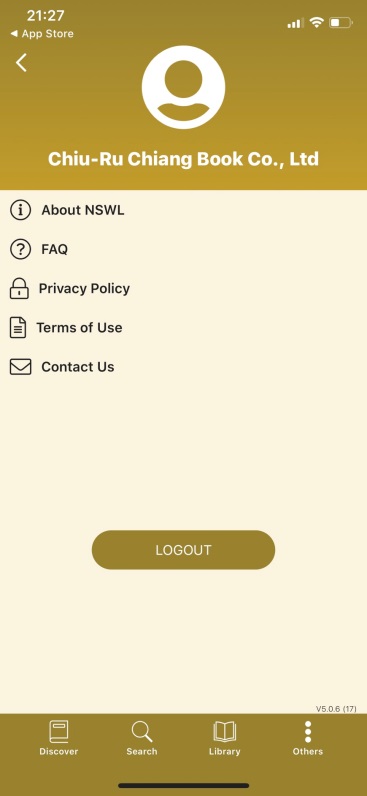 連 絡 訊 息
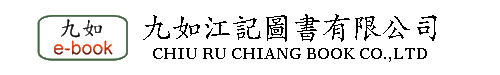 聯絡人：江憲助 經理
TEL: 02-2608 7581,  02-2608 7582
Mobile: 0910-099676
Fax : 02-2608 7583
Email: groscctw@gmail.com